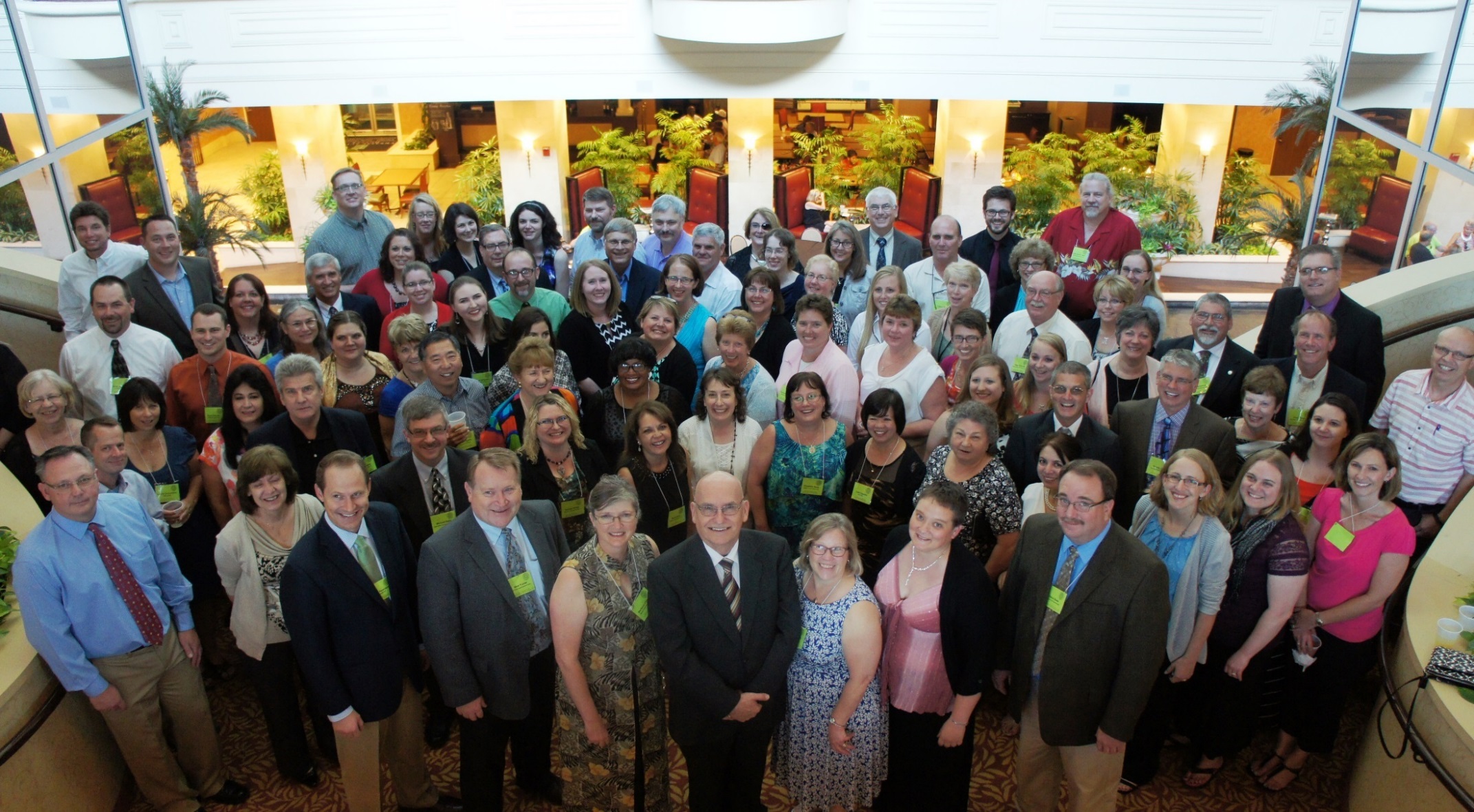 Society of Commercial Seed Technologists
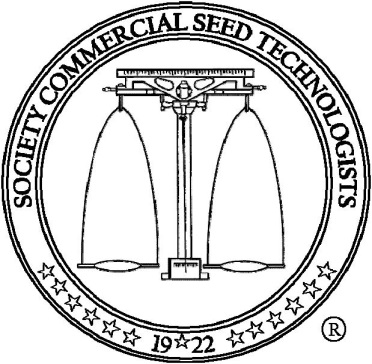 [Speaker Notes: Put picture of SCST in here.]
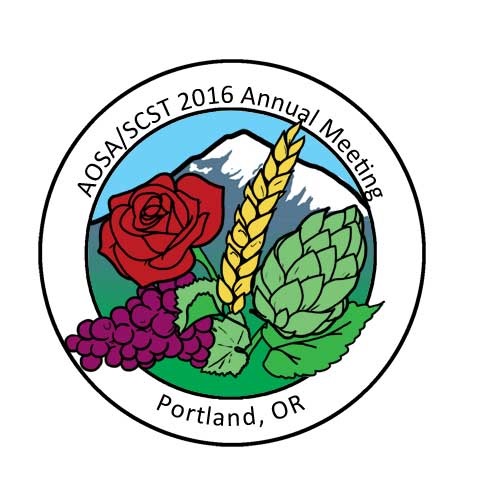 2016 SCST
State of the Association
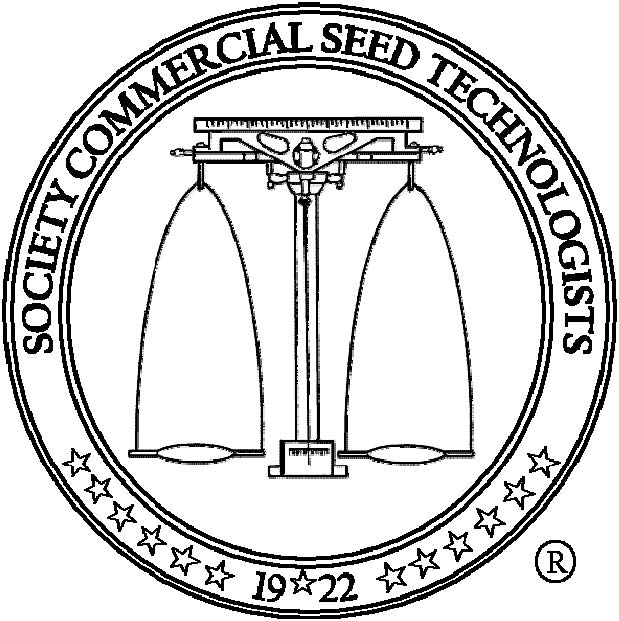 Barbara L. Cleave
President 

2016 SCST Annual Meeting 
Portland, Oregon
2015 Year in Review
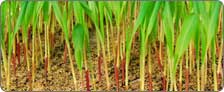 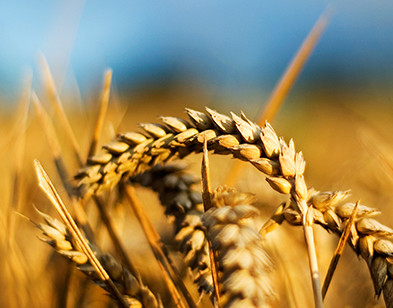 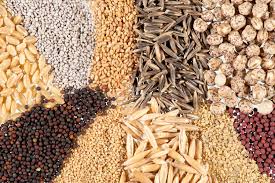 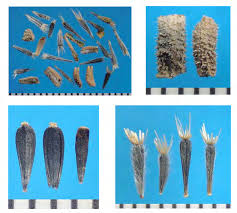 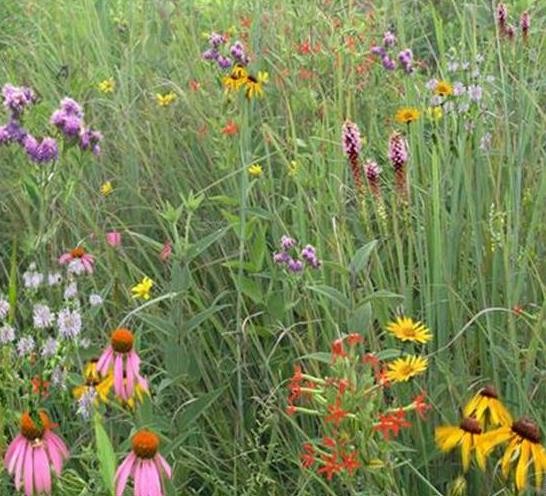 2015 AOSA/SCST Annual Meeting Tampa Bay, FL
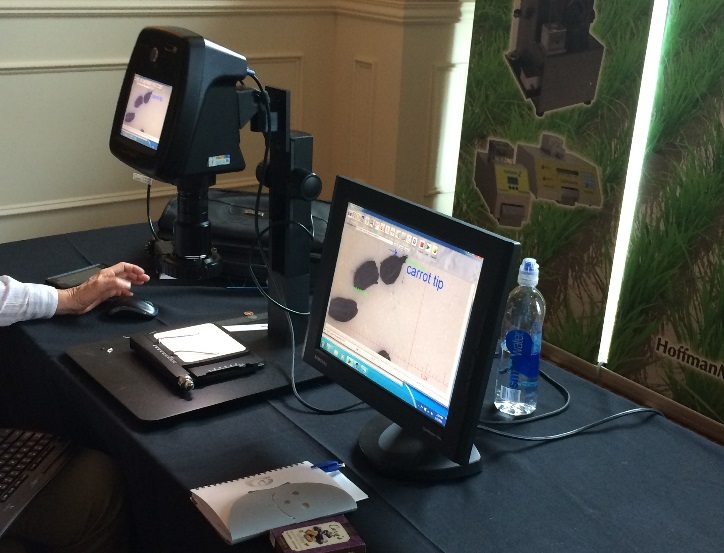 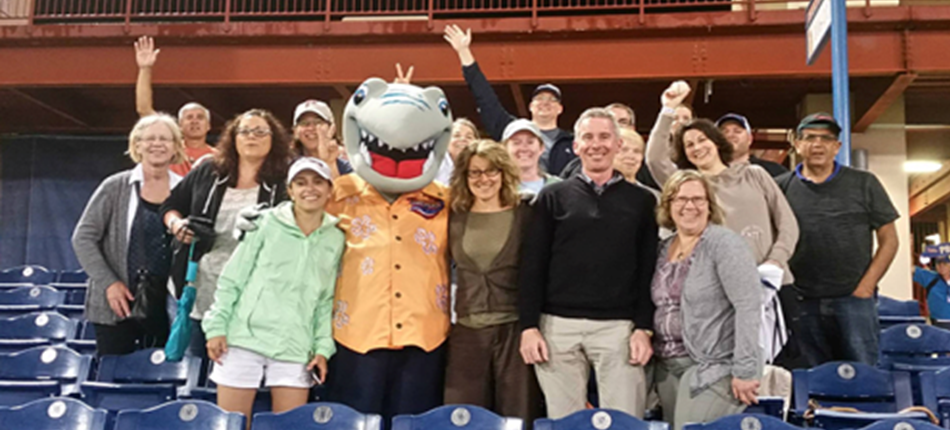 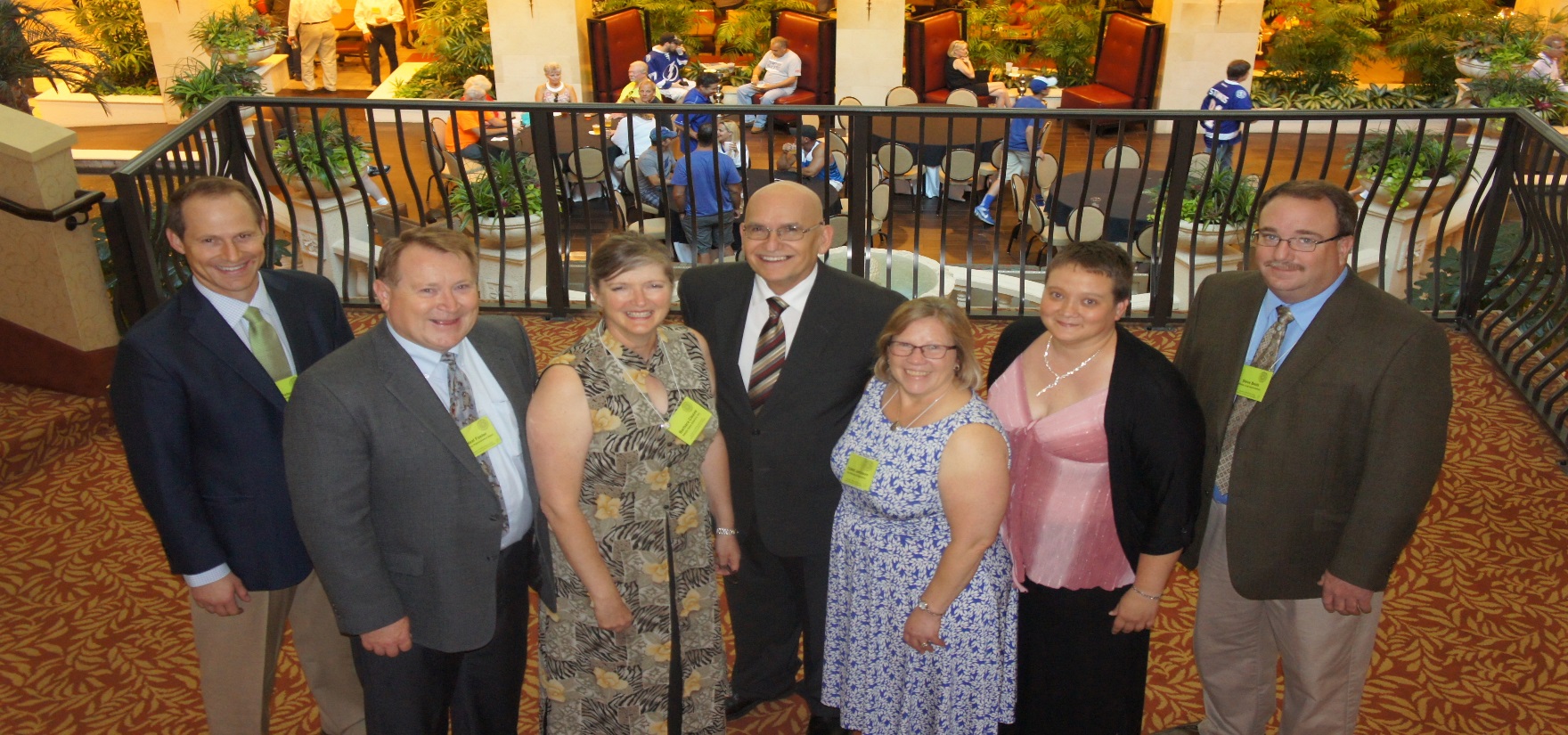 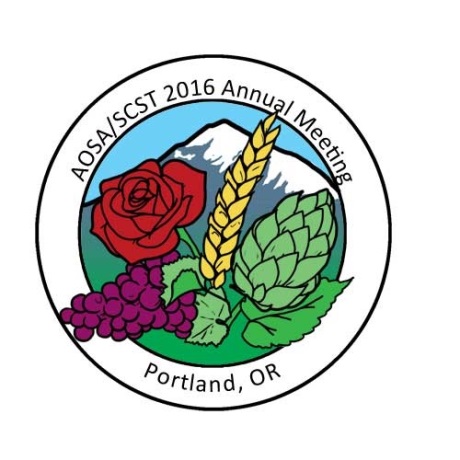 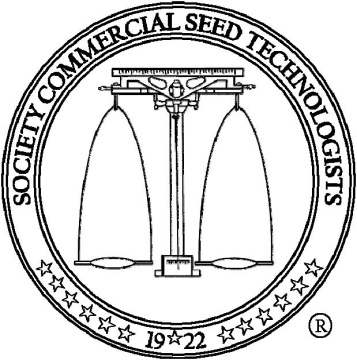 AOSA/SCST Joint Website
The AOSA/SCST 
Business office along 
with the help of the 
Board of Directors 
and membership 
Directed the 
development and 
February 2016 launch 
of the joint 
SCST/AOSA Website.
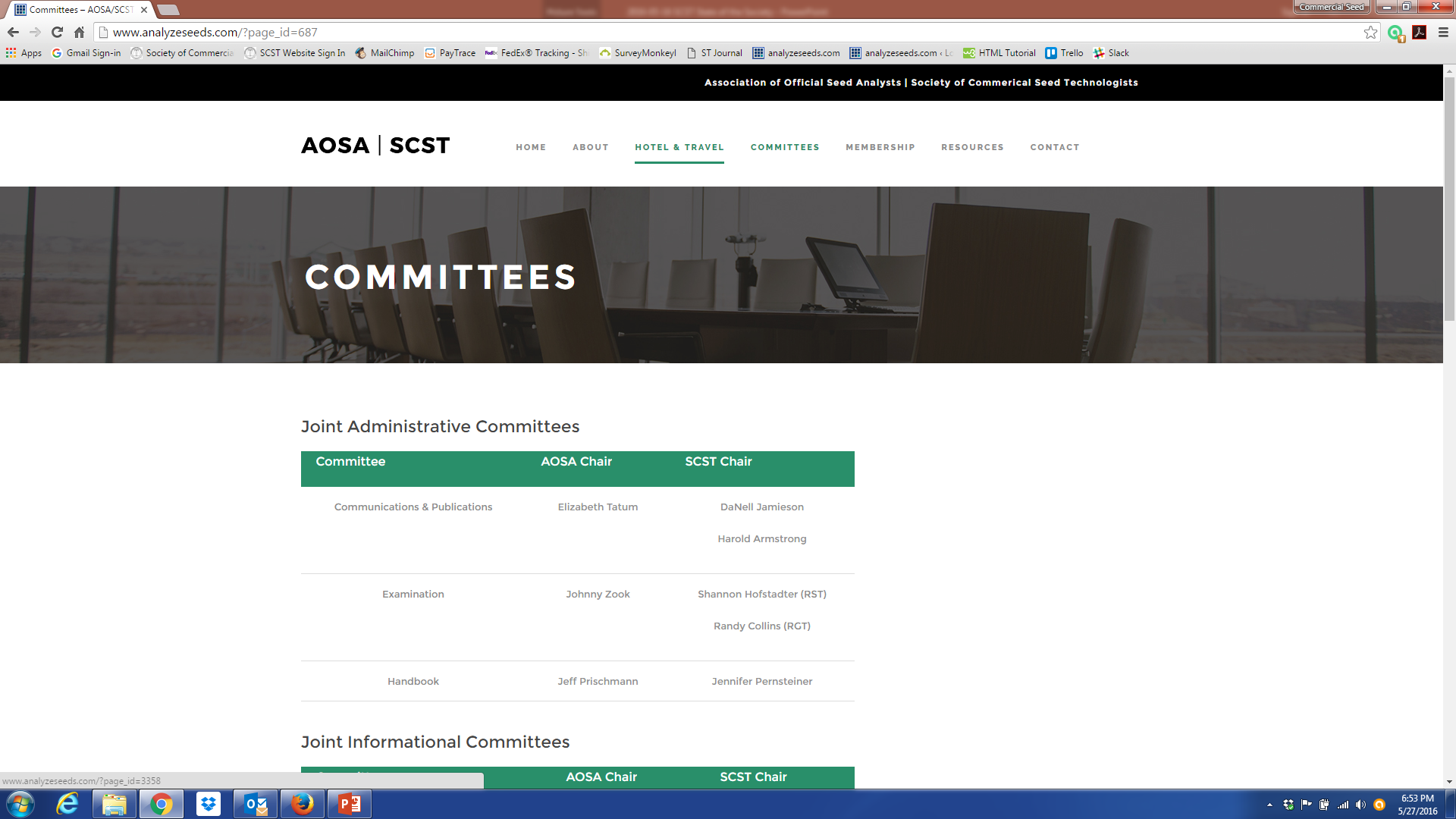 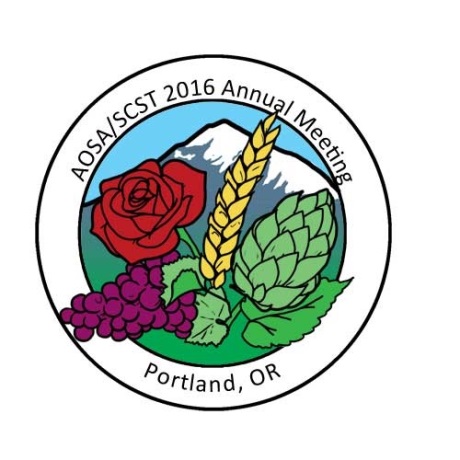 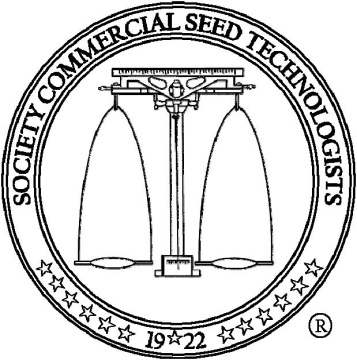 ASTA CSS & Seed Expo
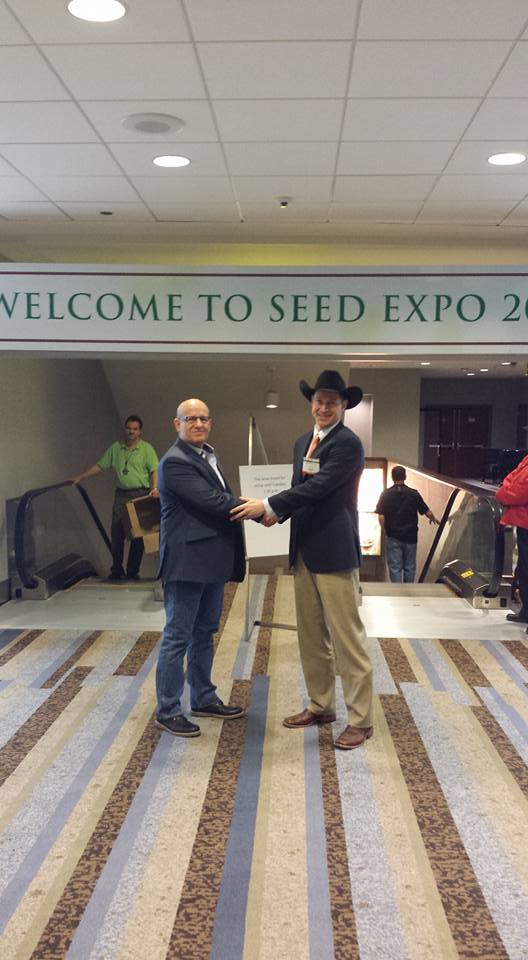 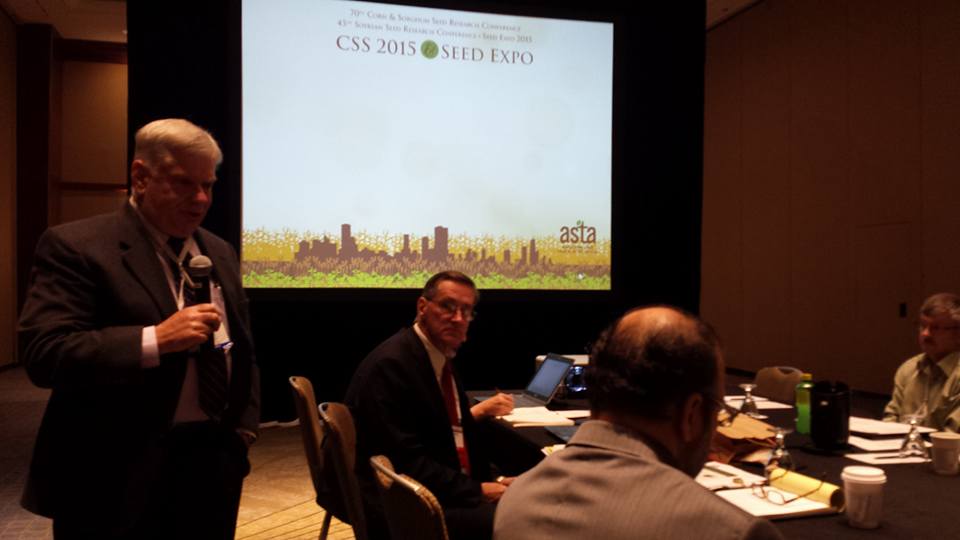 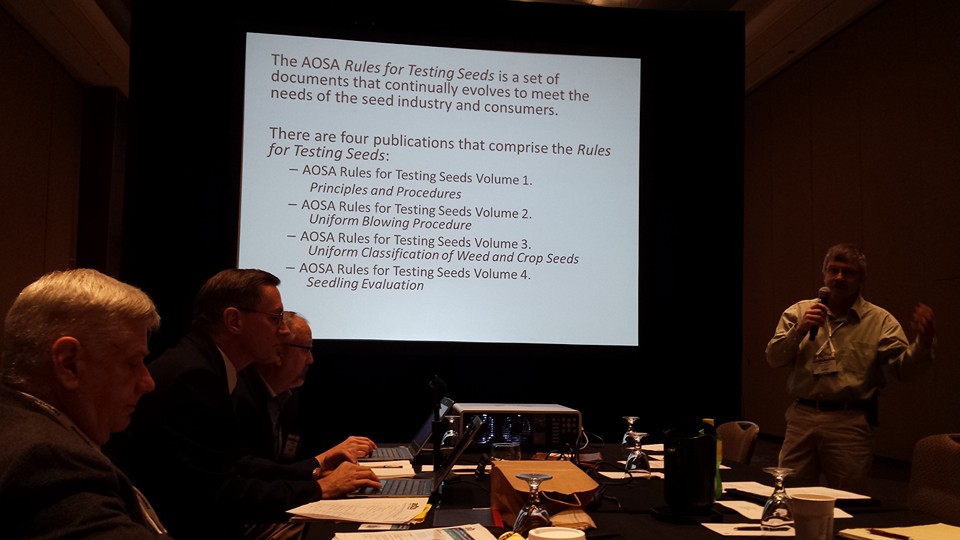 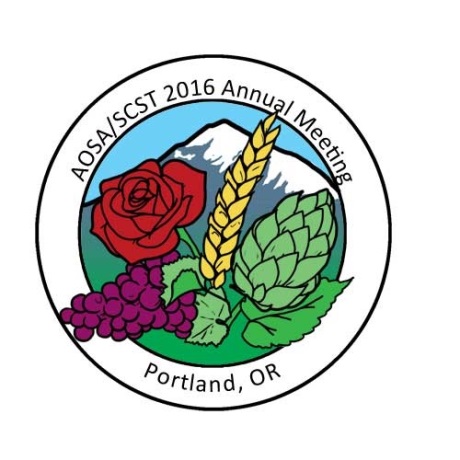 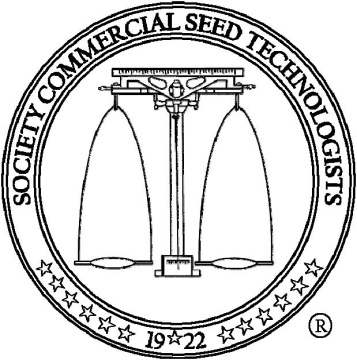 Industry Relations
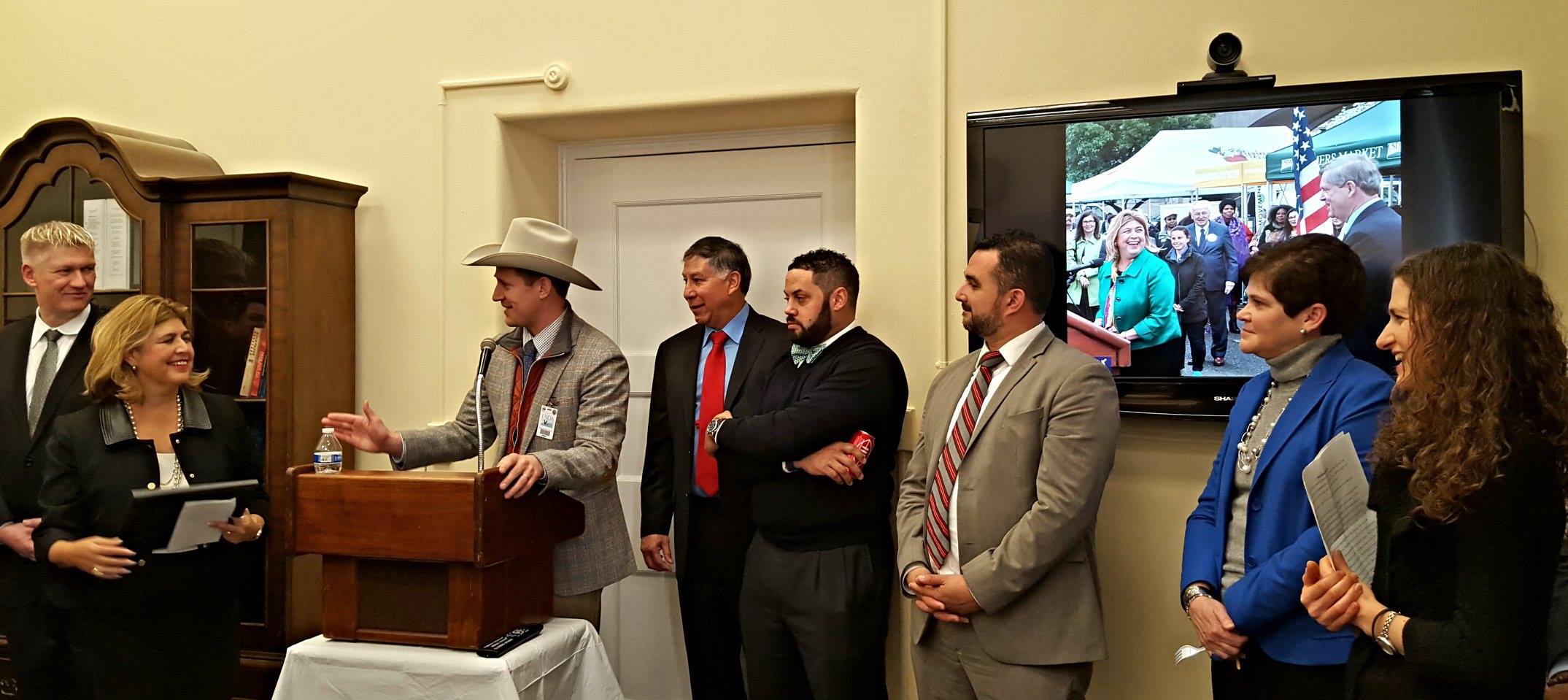 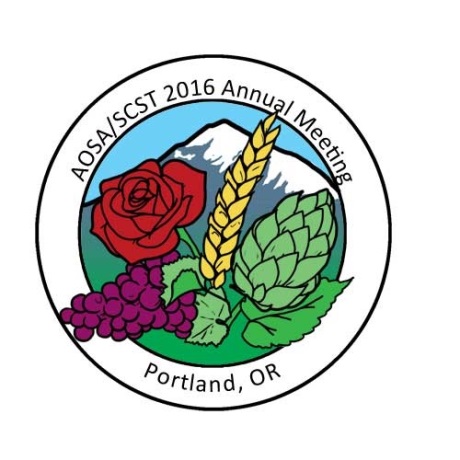 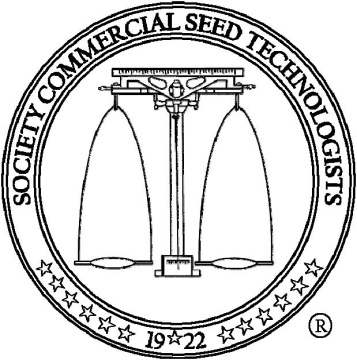 SCST Publications
Seed Technologist Training Manual: 8 orders

Seed Technologist Training Manual 2016 updated
   Chapter 14: 7 orders

Seed Technology DVD four volume set: 1 order
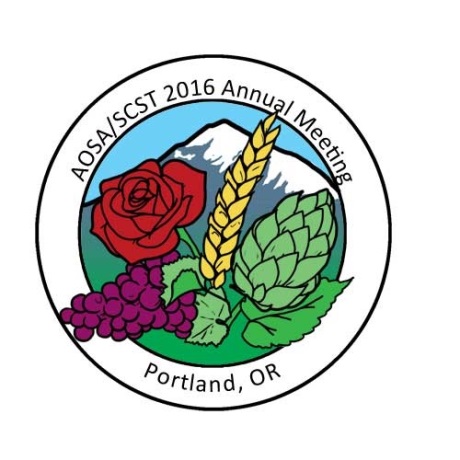 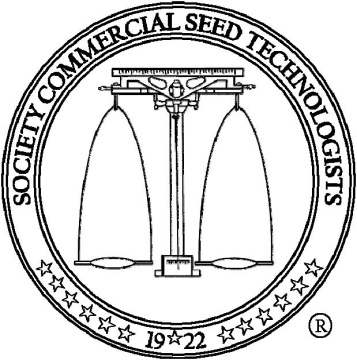 SCST Membership
139 RST
17 CVT/CPT
29 RGT
14 CGT
6 Research Members
44 Associate Members
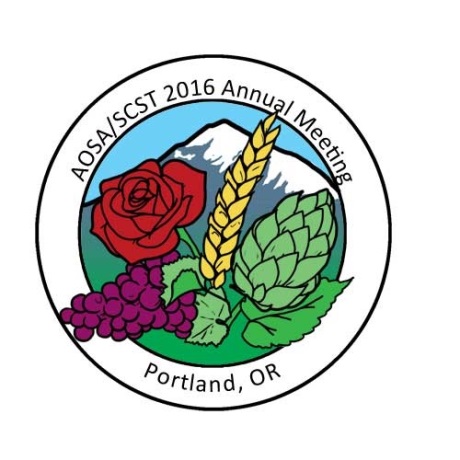 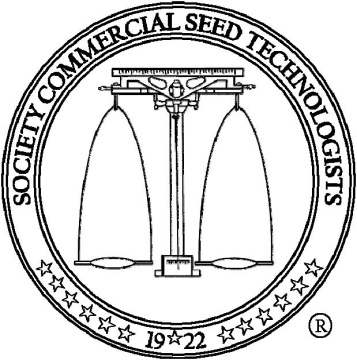 Keep up with SCST
SCST is now on social media!

Connect with us via Twitter and Facebook to stay updated on events, news, and more. Want to share your pictures with the membership? Send them our way. 

We are here for you.
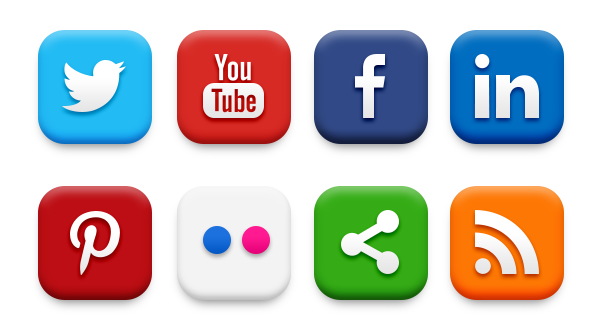 Society of Commercial Seed Technologists
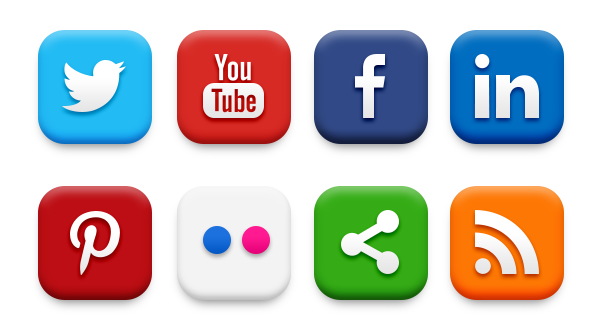 @SeedTechs
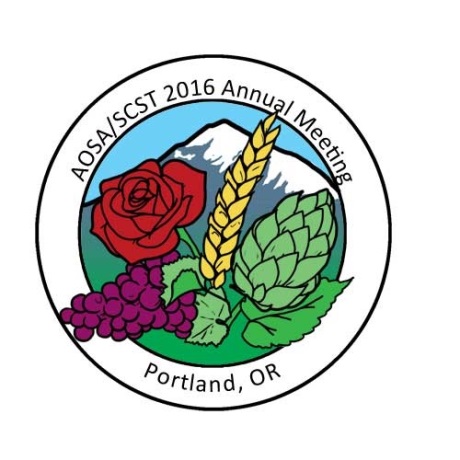 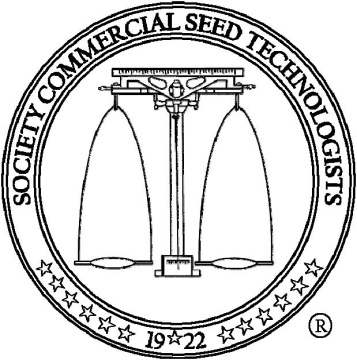 2016 and Beyond
AOSA will participate in the following upcoming events/meetings:

2016 OECD Annual Meeting
	Paris, France June 9th – 10th
31st ISTA Congress
	Tallinn, Estonia, June 15th – 21st
ASTA 133rd Annual Convention
	Portland, Oregon, June 18th - 22nd
2016 AOSCA Annual Meeting
	Park City, Utah, June 26th - 29th
2016 AASCO Annual Meeting
	Kalispell, Montana, July 10th - 14th
2016 Western Seed Conference
	Kansas City, Missouri, November 5th – 8th
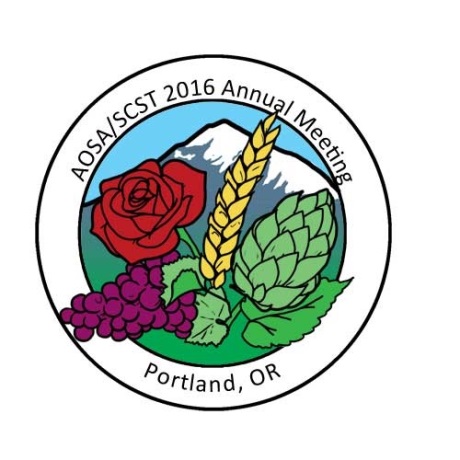 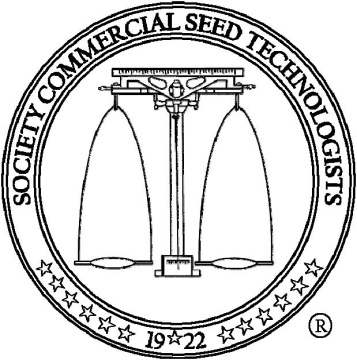 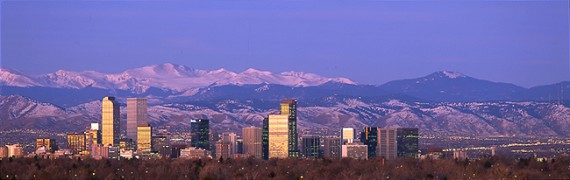 2017 AOSA/SCST/ISTA Annual Meeting
You’re Invited…
When: June 17-22, 2017
Where: Denver Renaissance Hotel
	Denver, Colorado 
Who: Joint Meeting with AOSA, SCST, & International Seed Testing Association (ISTA)
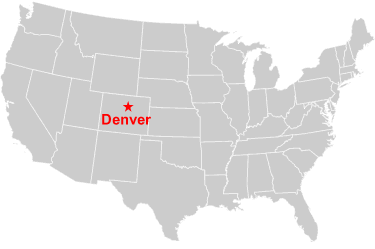 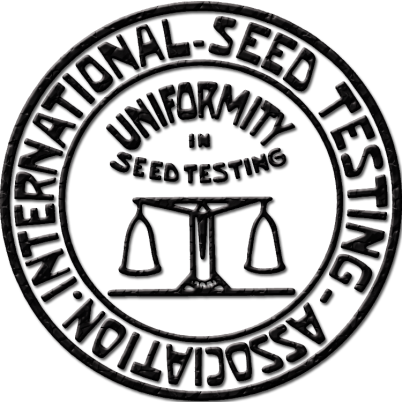 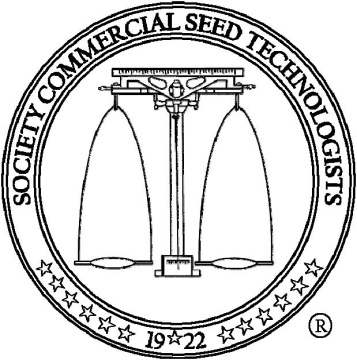 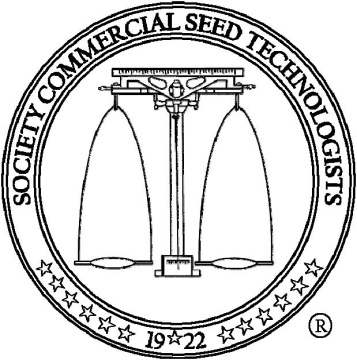